Адаптация детей к детскому саду
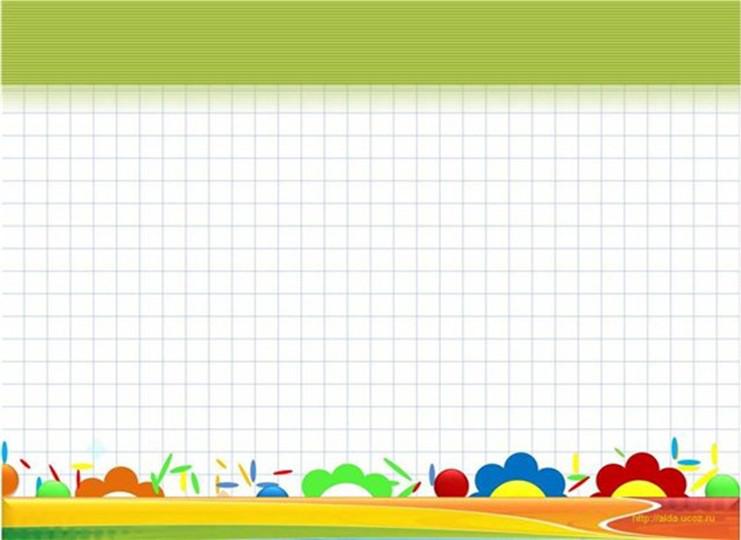 Поступления малыша в детский сад- это первый шаг в самостоятельную жизнь, который не всем детям даётся легко.
Наша задача сделать так. Чтобы период адаптации прошёл для ребёнка безболезненно. Для этого между нами, должны установится дружеские, партнёрские отношения. Каждому ребёнку рано или поздно приходится социализироваться, т е, становится способным жить среди других людей. Это необходимый для всех этап.
Адаптация - это приспособление организма к новой обстановке, а для ребенка детский садик несомненно является новым, еще неизвестным пространством, с новым окружением и новыми отношениями. Адаптация зависит от психофизиологических и личностных особенностей ребенка, от сложившихся семейных отношений, от условий пребывания в дошкольном учреждении. То есть  каждый ребенок привыкает по-своему. Однако, можно отметить некоторые закономерности, про которые хотелось бы Вам рассказать.
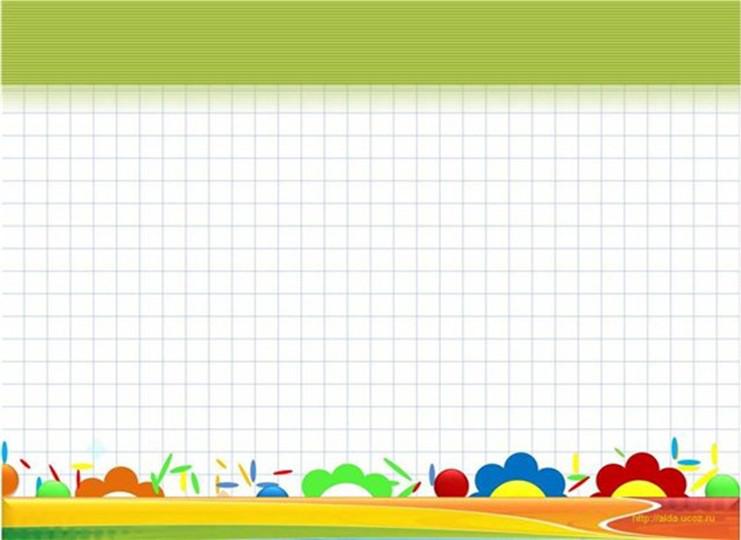 Существуют определённые причины, которые вызывают слёзы у ребёнка:
- Тревога, связанная со сменой обстановки (ребёнок до 3 лет ещё нуждается в усиленном внимании.
Отсутствие навыков самообслуживания. Это сильно осложняет пребывание ребёнка в детском саду.

- Избыток впечатлений. В ДОУ малыш испытывает много новых позитивных и
негативных переживаний, он может переутомится и вследствие этого – нервничать, плакать, капризничать
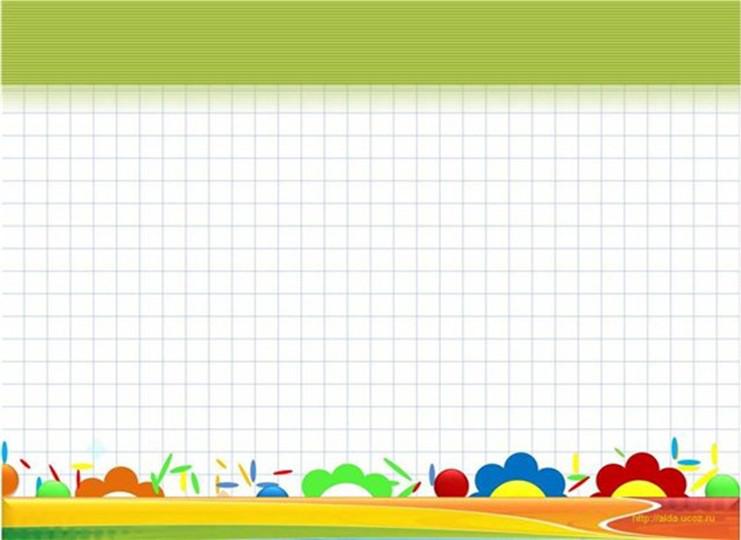 Три основные группы адаптации
Легкая адаптация - почти половина детей составляет самую благополучную группу - они посещают садик без особых потерь, более или менее с желанием.
Ребёнок спокойно входит в группу, внимательно осматривается, прежде чем остановить своё внимание на чём-либо. Ребёнок вступает в контакт по своей инициативе, может попросить о помощи. Умеет занять себя сам, придерживается установленных правил поведения, адекватно реагирует на замечание и одобрение. Он умеет играть рядом с другими детьми, доброжелателен к ним.
Средняя степень адаптации - при этом типе адаптации ребенок в среднем адаптируется к новому организованному коллективу больше месяца и нередко во время адаптации заболевает. 
Тяжелая степень адаптации - дети, которые реагируют на перемену обстановки нервным срывом, к этому еще прибавляются и простудные заболевания.
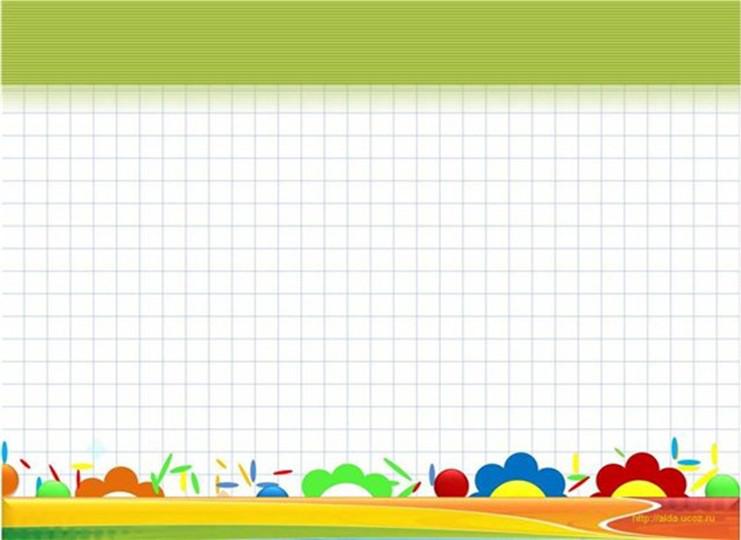 Рекомендации родителям.
•    Создать спокойный, бесконфликтный климат для него в семье. Щадить его ослабленную нервную систему.•    Не увеличивать, а уменьшать нагрузку на нервную систему. На время прекратите походы в общественные заведения, в гости. Намного сократите просмотр телевизионных передач.•    Не кутать своего ребенка, а одевать его так, как необходимо в соответствии с температурой в группе. Посоветуйтесь с воспитателями, они подскажут, как лучше одевать ребенка.•    Создать в воскресные дни дома для него режим такой же, как и в детском учреждении.•    Не реагировать на выходки ребенка и не наказывать его за детские капризы.•    При выявленном изменении в обычном поведении ребенка как можно раньше обратиться к детскому врачу или психологу.•    При выраженных невротических реакциях оставить малыша на несколько дней дома и выполнять все предписания специалиста.